Консультация для педагогов  на тему:
«Влияние	семьи на  формирование личности ребёнка»
Подготовила:  старший воспитатель  Беляева А.С..
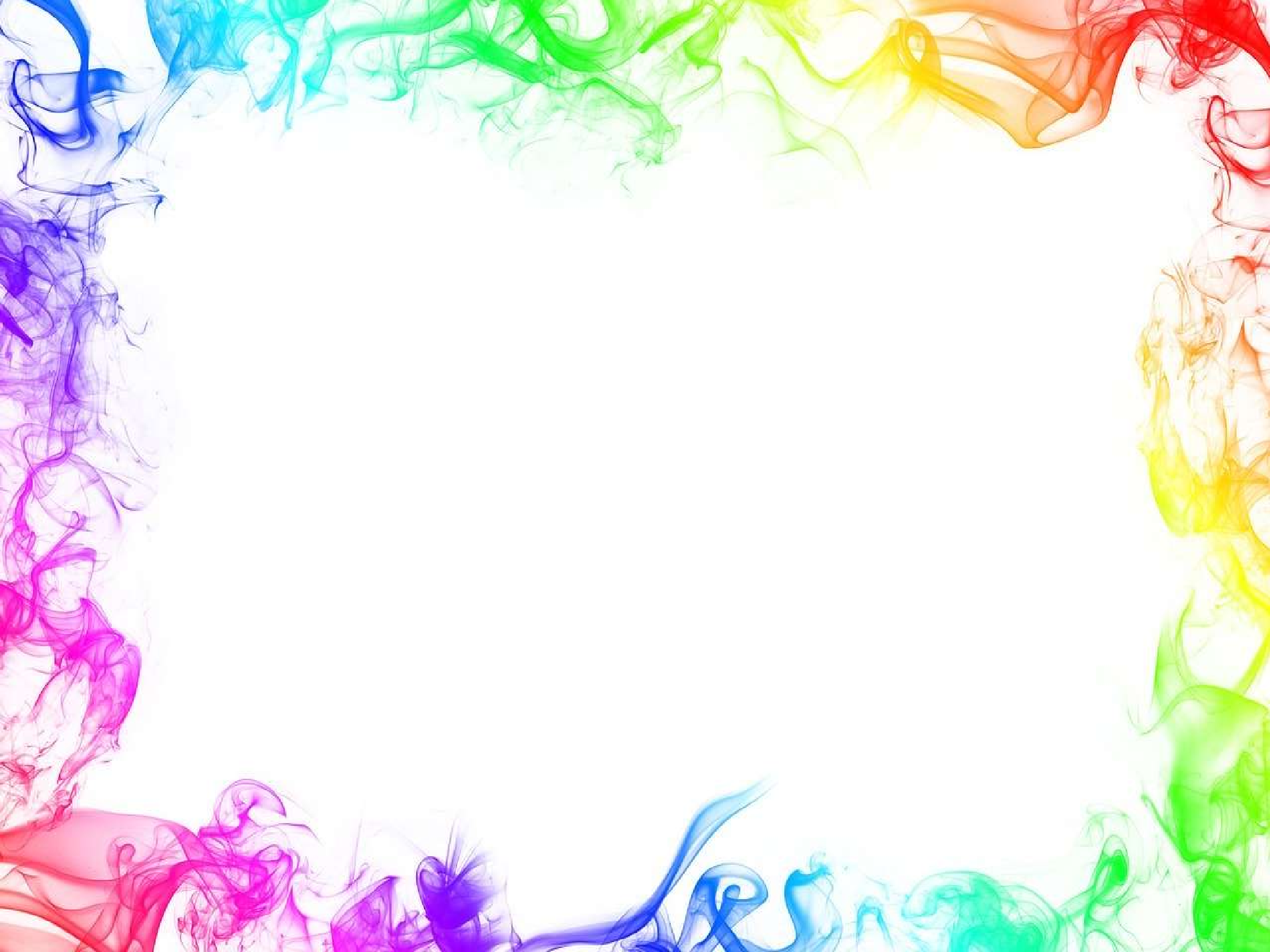 "Главным		воспитателем	своих	детей  являются родители.
Подрастающее	поколение	будет	таким,  какой		будет
семья".
А. С. Макаренко
Правильное воспитание - это наша счастливая старость.  Плохое воспитание - это будущее горе, это наши слезы,  наша вина перед другими людьми.
НАШИ ДЕТИ – ЭТО НАША СТАРОСТЬ.

От того, ЧТО мы (взрослые) передаём в дар другому поколению и
КАК мы это ДЕЛАЕМ, зависит и физическое, и душевное, и
духовное здоровье живущих рядом с нами детей.
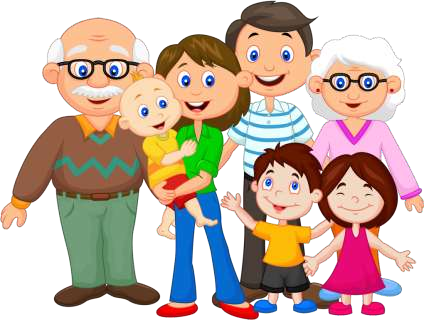 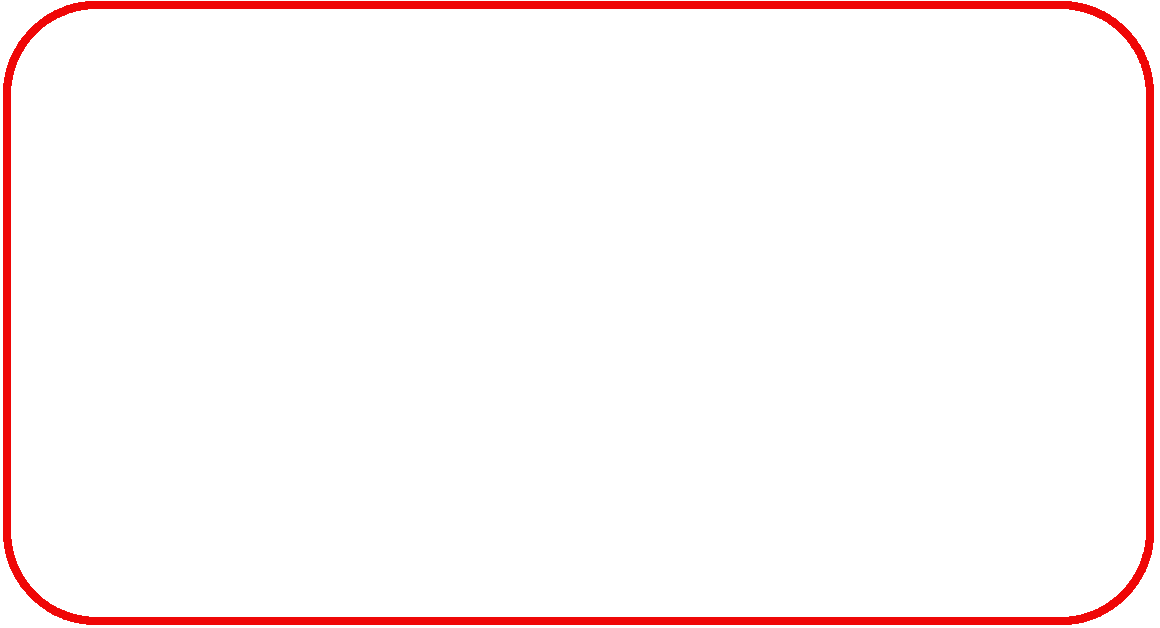 "Семейный кодекс Российской Федерации«  Статья 61. Равенство прав и обязанностей родителей
Родители имеют равные права и несут равные обязанности  в отношении своих детей (родительские права).
Родительские права, предусмотренные настоящей главой,  прекращаются по достижении детьми возраста восемнадцати
лет (совершеннолетия), а также при вступлении  несовершеннолетних детей в брак и в других  установленных законом случаях приобретения  детьми полной дееспособности
до достижения ими совершеннолетия.
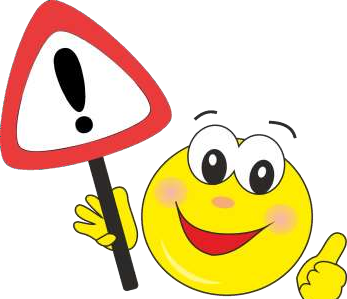 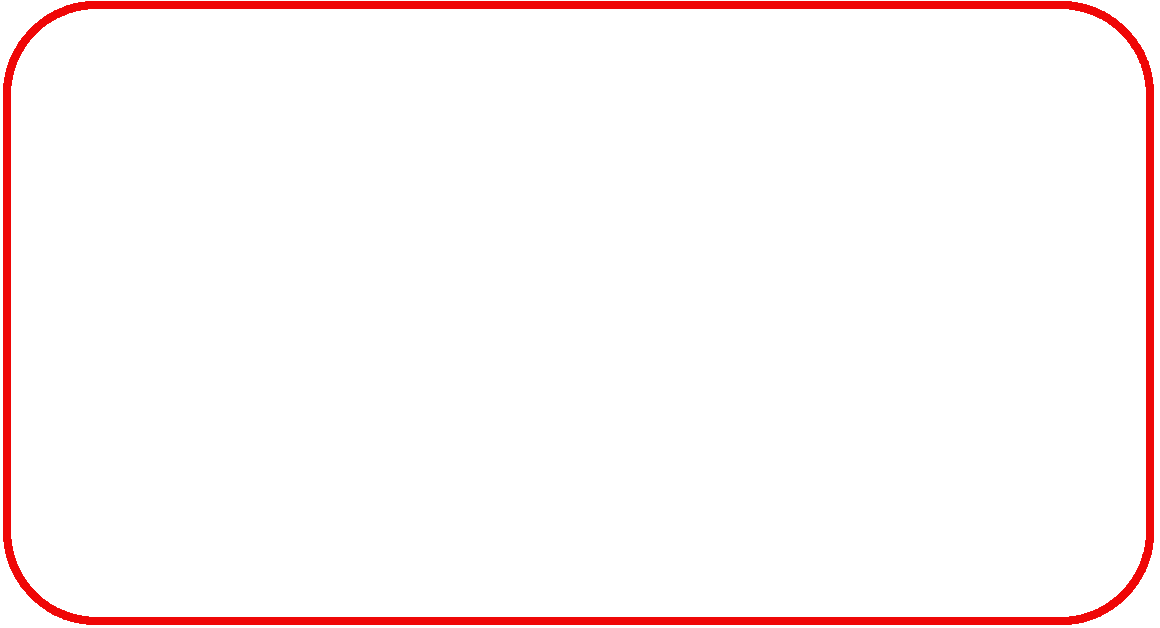 "Семейный кодекс Российской Федерации»
Статья 63. Права и обязанности родителей по воспитанию  и образованию детей.
Родители имеют право и обязаны воспитывать своих детей.
Родители несут ответственность за воспитание и развитие своих  детей. Они обязаны заботиться о здоровье, физическом,  психическом, духовном и нравственном развитии своих детей.
Родители имеют преимущественное право на обучение и  воспитание своих детей перед всеми другими лицами.
Родители обязаны обеспечить получение детьми
общего образования.
Родители имеют право выбора образовательной  организации, формы получения детьми образования
и формы их обучения с учетом
мнения детей до получения ими
основного общего образования.
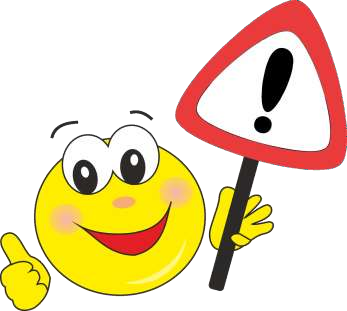 C того момента, как ребенок родился, и начал обживаться в  мире, он начал обучаться. Обучаясь, ребенок постоянно  воспитывается.
Особенную роль в жизни человека, его защите, формировании  и удовлетворении духовных потребностей, а также в его
первичной социализации играет семья.
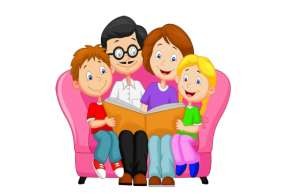 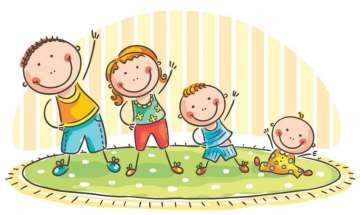 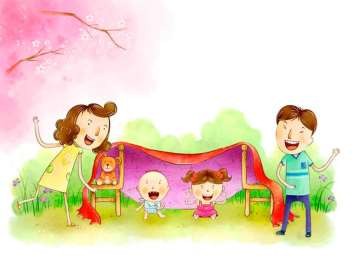 Уровень нравственной культуры родителей,
их	жизненные планы и устремления, социальные связи,  семейные традиции имеют решающее значение в
развитии личности ребёнка.
В семье ребёнок	приобретает	убеждения,  общественно	одобряемые формы поведения,
необходимые	для нормальной жизни в обществе.

Именно в семье проявляется в наибольшей степени  индивидуальность ребёнка, его внутренний мир.
Родительская любовь помогает раскрыть, обогатить  эмоциональную, духовную и интеллектуальную сферу  жизни детей.
Семья создаёт	у человека понятие дома не  как	помещения, где он живёт,
а как	чувства, ощущение места,
где его	ждут, любят, ценят, понимают и  защищают.
Семье принадлежит основная роль в  формировании нравственных начал,
жизненных принципов ребенка.
В процессе близких	отношений с членами семьи и  родственниками у ребёнка	с первых дней жизни
начинает формироваться	структура личности.
Глубокие контакты с родителями
создают у детей	устойчивое жизненное состояние,  ощущение уверенности и надежности.
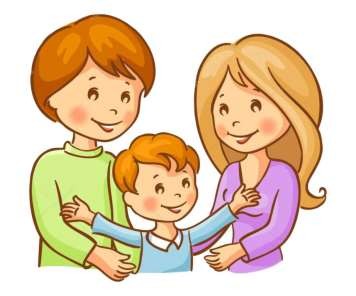 В		зависимости от состава семьи, от отношений к членам  семьи, к окружающим людям, ребёнок смотрит на мир
положительно или отрицательно, формирует свои  взгляды, строит свои отношения с окружающими.  Именно в семье ребенок	получает первый жизненный  опыт, поэтому очень важно в какой семье воспитывается  ребенок: в благополучной или неблагополучной, полной  или неполной.
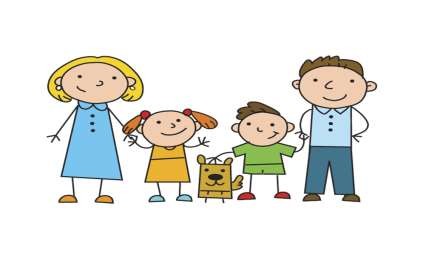 Семья является самым важным и влиятельным  фактором социализации.
В ней действуют правила и нормы поведения, может  существовать своя иерархия, именно в семье
ребёнок находит свои первые примеры для  подражания, видит первую реакцию людей на  свои поступки. Не имея ни социального, ни
личного опыта, ребёнок не может оценить ни своё  поведение, ни проявления личностных качеств  других людей.
Вся жизнь семьи складывается из  множества социальных ситуаций.
Умение родителей придать целевую
направленность той или иной
социальной ситуации превращает
ее в	педагогическую ситуацию,
когда фактором воспитания
становится буквально всё: интерьер
помещения, расположение
предметов, отношение к ним,
события семейной жизни, формы  взаимоотношений и способы  общения, традиции и обычаи и  многое другое.
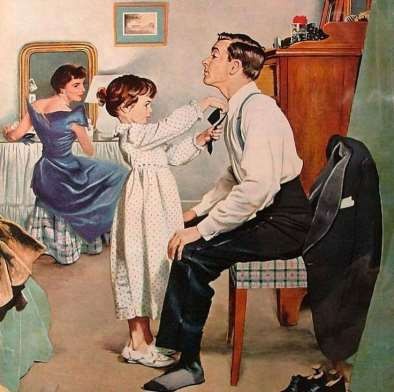 Нормальная семейная атмосфера - основа формирования личности.
Для этого необходимо:
осознание родителями своего долга и чувства ответственности  за воспитание детей, основанного на взаимном уважении отца и  матери, постоянном внимании к учебной, трудовой и
общественной жизни, помощь и поддержка в больших и малых
делах, в бережном отношении к достоинству каждого члена семьи,  постоянном взаимном проявлении такта;
организация жизни и быта семьи, в основе которой лежит  равенство всех членов, привлечение детей к решению  хозяйственных вопросов жизни семьи, ведению хозяйства, к  посильному труду;
в разумной организации отдыха в участии в спортивных и
туристских походах, в совместных прогулках, чтении,
прослушивании музыки, посещении театра и кино;
взаимная принципиальная требовательность,
доброжелательный тон в обращении, задушевность, любовь и  жизнерадостность в семье.
Таким образом, семья - это первая школа общения  ребенка и основной фактор формирования его
личности.
Роль семьи состоит в постепенном введении ребенка  в общество, чтобы его развитие шло сообразно
природе человека и культуре страны, где он  появился на свет.
Кто же такой современный компетентный
родитель?

В настоящее время существует международный  термин «воспитание родителей», под которым  понимается помощь родителям в исполнении ими
функций воспитателей собственных детей.
Необходимость работы по воспитанию родителей
основывается:
на потребности родителей в поддержке;
на потребности самого ребенка в образованных
родителях;
на существовании бесспорной связи между  качеством домашнего воспитания и социальными
проблемами общества.
В понятие «воспитание родителей» входят вопросы  влияния семьи на формирование личности ребенка и  его развитие в целом, а также вопросы отношения
семьи к обществу и культуре.

Целью воспитания родителей является создание таких  перспектив, в которых они нуждаются как
воспитатели.
Воспитание родителей должно:
	прежде всего помочь им приобрести уверенность и  решительность;
увидеть свои возможности и почувствовать  ответственность за своих детей.
В рамках повышения педагогической компетентности родителей, предлагает
прежде всего
информационно-просветительский подход.
Эта модель взаимодействия	носит профилактический характер.

Она направлена на:
расширение и восстановление воспитательного потенциала семьи;
активное включение родителей в процесс социального воспитания детей.

В этих целях используются различные формы работы:
лекции («Личный пример родителей», «Поощрение и наказание в семье»,
«Детско-родительские конфликты: их профилактика и разрешение» и т.д)

практические занятия ( «Как передать свою любовь детям», «Идеальный
ребёнок и идеальный родитель», «Список претензий к ребёнку» и т.д.)

психолого-педагогические консультации

педагогические поручения, педагогические практикумы («Организация  труда в семье», «Новая семейная традиция», «Семейная взаимопомощь в  трудной ситуации» и т.д.)
Традиционная форма взаимодействия	педагогов  и родителей – родительские собрания.

Новая форма – родительские конференции.
Темы для выступлений на них должны быть  узкие, злободневные, посильные, вызывающие  живой обмен мнениями. Периодичность  проведения конференций не чаще
1-2 раз в год.

Но, прежде чем приступать к работе, необходимо  осуществить диагностику потребностей  родителей в психолого-педагогической
подготовке.
Одинокая молодая мама в большей степени, чем  другие, испытывает неуверенность в себе, в том,
что её ребенок будет благожелательно принят
окружающими. Одинокая мама - это не только  вопрос случая, но и проблема неумения строить  семейные отношения, проблема непосильно  повышенной ответственности, иногда  выражающаяся в стремлении снять ее с себя и  перенести на другого. Для многих одиноких мам
характерно обостренное чувство обиды за своего  ребенка.
Если педагог сможет найти способы взаимодействия с  ней без нравоучений и оценочных суждений, то
сотрудничество возможно.
С какими проблемами могут встретиться  одинокие мамы в своей жизни и как эти
проблемы могут решаться; какие разговоры  следует вести с ребенком, чтобы  попытаться помочь ему выработать
адекватное отношение к людям разных  полов, к его будущей собственной семье,  понять проблемы ответственности за  родительство...
Общие для разведенных родителей вопросы: как  обеспечить взаимодействие детей с другим родителем так,
чтобы это наносило им меньшую травму (правовой и  коммуникативный аспекты); как наладить  взаимоотношения с детьми так, чтобы последствия  нанесенной травмы сгладились; как строить личные и  интимные отношения, чтобы это не наносило вреда  ребенку, и др.
Необходимо учитывать многие компоненты прошлой и  настоящей жизни семьи, они должны быть более
индивидуализированы.
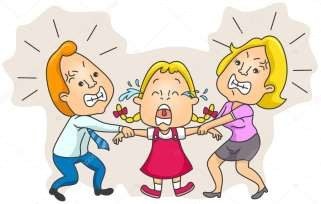 Заказ многодетных	родителей — оказание прежде  всего социально-психологической помощи:  преодоление внутренней напряженности,
усталости, чувства вины перед детьми.
Образование многодетных родителей может
строиться с опорой на их личные инициативы,  однако следует учитывать ограниченность их
свободного времени. Только в том случае, если  обращение или «домашнее задание» будет  действительно интересным, эти родители
откликнутся на него.
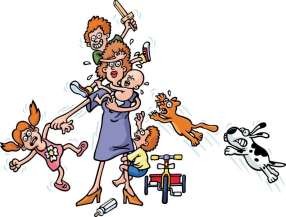 Некоторые ошибки, совершаемые родителями,  дети не прощают им	долгие годы:
Невыполненное обещание;
«А Вася лучше»;
Родители обесценивают проблемы ребенка;
Родители распоряжаются будущим ребенка;
«Если бы не ты, то я…»;
Слишком много работы;
Неоправданные вложения;

По-настоящему сильно обидеть может только  близкий человек, именно поэтому ,то, что  кажется нам глупостью, так сильно ранит
ребёнка.
РОДИТЕЛЯМ НА ЗАМЕТКУ
Если ребёнок живёт в атмосфере ТЕРПИМОСТИ, он  учится быть ТЕРПЕЛИВЫМ,
Если ребёнок чувствует ПОДДЕРЖКУ, он учится быть
УВЕРЕННЫМ В СЕБЕ
Если ребёнок знает ПОХВАЛУ, он учится ЦЕНИТЬ.
	Если ребёнок чувствует ОДОБРЕНИЕ, он учится  УВАЖАТЬ СЕБЯ.
Если ребёнок познаёт ПРИЗНАНИЕ, он учится
ЦЕЛЕУСТЕМЛЁННОСТИ.
Если к ребёнку относятся СПРАВЕДЛИВО, он учится
СПРАВЕДЛИВОСТИ.
	Если ребёнок живёт в атмосфере ЛЮБВИ, он учится  ЛЮБИТЬ.
Спасибо за внимание!